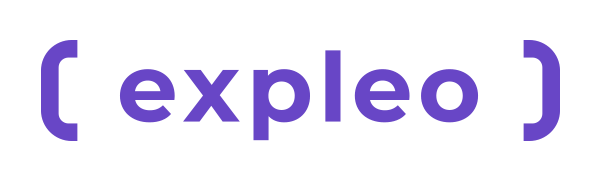 Electronics & Embedded Systems
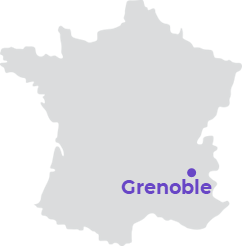 Secteur d’activité : Santé
Métier : Informatique
Localisation : Grenoble (38)
Type de contrat / durée : Stage - 6 mois
Ref site carrière : 2023-28399
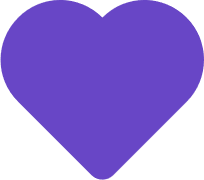 Stage – Ingénieur(e) Logiciel F/H
Notre offre
Dans le cadre du projet Brain Computer Interface (BCI) de notre client, des signaux recueillis au niveau du cortex moteur (ECoG) grâce à l’implant WIMAGINE sont traités afin de détecter les signatures issues de mouvements imaginées correspondant à des intentions de mouvement d’un patient tétraplégique. Le traitement réalisé permet de décoder ce signal ECoG en commande d’un exosquelette. Les expériences BCI se décomposent en deux phases : apprentissage et utilisation. 
 
Expleo, mécène au Fonds de Dotation de notre client, vous propose de contribuer à ce projet en participant aux développements d’un logiciel et d’une application mobile de gestion des séances d’entrainement de contrôle BCI (Brain Computer Interface) temps-réel pour une neuroprothèse destinée à un usage dans le cadre de la vie quotidienne.

Rattaché(e) à un(e) tuteur(trice) vous serez suivi(e) et conseillé(e) tout au long de votre mission pour vous assurer une immersion à la fois technique, projet et collectif. 

Environnement Technique :

Environnement : C++, Application mobile.
Profil recherché
Formations / Écoles : Bac +5 (Master 2 ou 5ème année d’ingénieur) en informatique.
Langues : Français (C2) et Anglais (B2).

Compétences particulières : Informatique
Aptitudes relationnelles : Travail en équipe, Ouverture d’esprit, environnement pluridisciplinaire
Vous vous reconnaissez dans ce projet ? 
Venez écrire la nouvelle page de votre carrière chez Expleo. 
Transmettez votre candidature à relations-ecoles@expleogroup.com
expleo.com
01